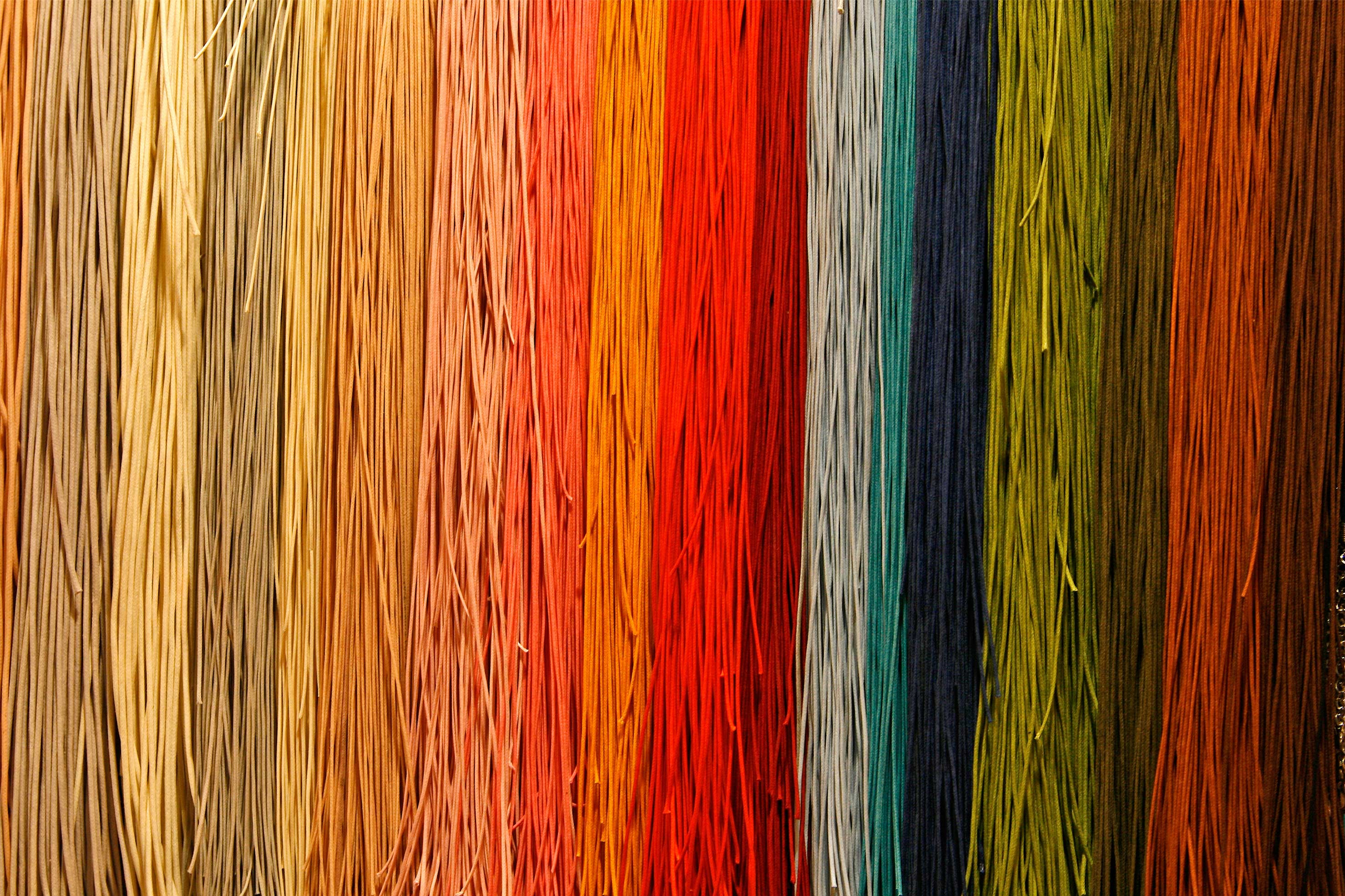 Dartmouth for All:
 Engaging Young Alumni
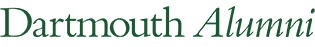 [Speaker Notes: NBL: Welcome & introduce self

TSC: Introduce self & info about to provide is based on research from PEW & other government sources]
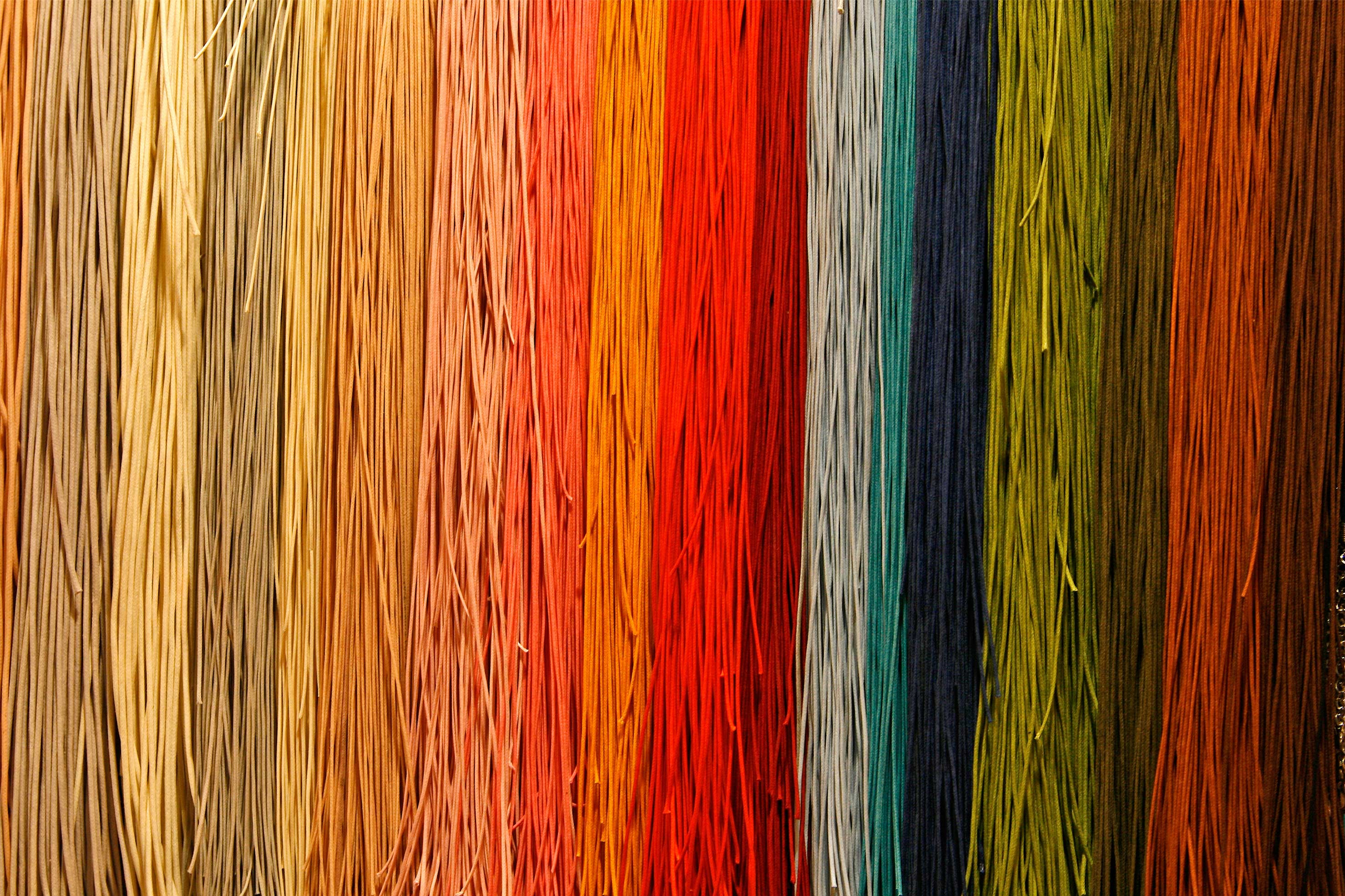 Objective
Define Millennials (Gen Y) and Generation Z
What are they looking for from Clubs, Groups and Alumni Relations?
What would attract them to leadership?
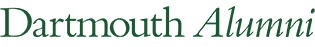 [Speaker Notes: TSC: Review objectives

In order to understand YA, need to understand generation that they are coming from.

How they are engaged and what they want from us.

How to engage them in leadership roles and how to manage them in leadership roles.]
Young Alumni
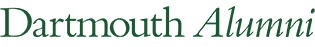 [Speaker Notes: Provide overview of each generation.

Millennial - NBL
Provide examples of activities
Be conscious of price points for activities b/c of student loan debt
Mobile communication
Frequent movers (2 yr) in both professional and volunteer roles

Gen Z - TSC
FOMO
Give it to me now and give it to me quick
Want transparency b/c media they grew up with has been transparent – i.e. people on the ground reporting / recording with mobile – translates to workplace, communications, peers]
Best Practices
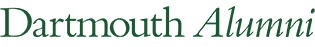 [Speaker Notes: Millenials - NBL
They need to recruit one another
Respect recruiter’s positions/tiles but respect peers more and being recruited by someone they can identify with
Incentivize recruiting peers to attend events
Want value added events

Gen Z – NBL
Want to create / have a say in what they are attending
Ask their opinion
Host events where they get to do something
Publicize with short / quick / visual 
Longwinded emails won’t work with this group

Survey Info
Educational
Professional Development
Civic Engagement / Social Responsibility
Social Programming (always works)]
Recruiting for Leadership
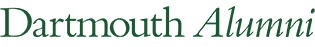 [Speaker Notes: TSC: 

Be ok with new ideas and the success or failure that comes with those ideas.
Give time fit tasks into their schedules – i.e. allow a few weeks and don’t hover
Express thanks in multiple ways
Busy lifestyles
How does their work help move the organization forward and what will they get out of assisting?
Transparency – always – feel uncomfortable and unsafe when you aren’t transparent with them]
Breakout
Four Groups-Two Events
Welcome to the City
Professional Event for Young Alumni
Roles
Moderator- Moderates questions
Writer- Writes answers
Presenter- Presents information

Questions (20 mins. Breakout, 5mins. Presentation)
How would you get people to be engaged in planning the event?
Describe the type of event
What would happen at the event?
How would you market the event?
Describe the location and venue for the event?
Will you request YADA funding to support the event?
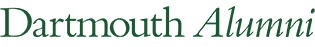 [Speaker Notes: Welcome to City Description – TSC – Share example from groups
Professional Development Description – NBL – Share example from CA MBA programs

Roles – TSC

Questions – NBL 

Goal is to develop a toolkit “boxed” program that organizations can take away to implement when they go home.]
Presentations
Four Groups-Two Events
Welcome to the City
Professional Event for Young Alumni

Questions
How would you get people to be engaged in planning the event?
Describe the type of event
What would happen at the event?
How would you market the event?
Describe the location and venue for the event?
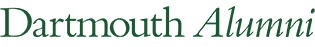 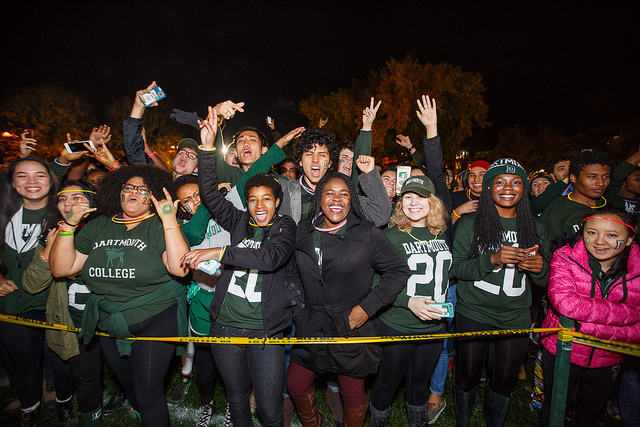 Questions/Comments